Electrotechnic faculty
Electric drive department
Fundamentals of electric drive
Presentation #2
Alexander Beshta
Alexander Beshta
141
http://do.nmu.org.ua/course/index.php?categoryid=11
Mechanical part of an electric drive
What is torque-speed characteristic?
Torque-speed curves of machine tools and electric drives 
Static stability of an electric drive
Fundamental relationships
Mechanical part of an electric drive
What is torque-speed characteristic?
What is torque-speed characteristic?
  angular speed, rad/s
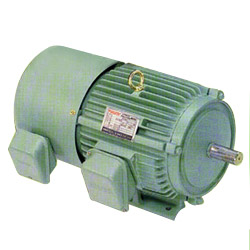 Torque-speed characteristic 
The sequence of operation points which are defining behaviors of engine (machine-tool)
Rated operating point
Td
0 – no load speed

TL
1
r – rated speed
2
2
(starting torque)
 motionless torque,
Td,r=TL,1
(rated torque)
Td=TL,2
Td
  torque, Nm
Mechanical part of an electric drive
Torque-speed curves of machine tools and electric drives
ωL
ωL
ωL
ωL
TL
TL
TL
TL
T0
T0
Machine tools: torque-speed characteristics
Coiling machine
Fan, pump
Generator
Elevator, lift, crane
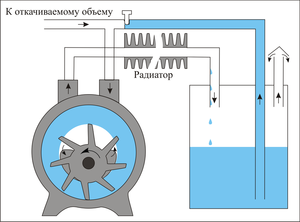 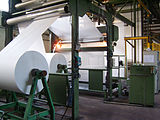 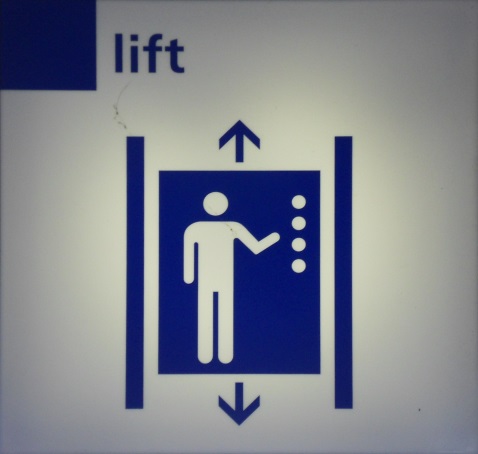 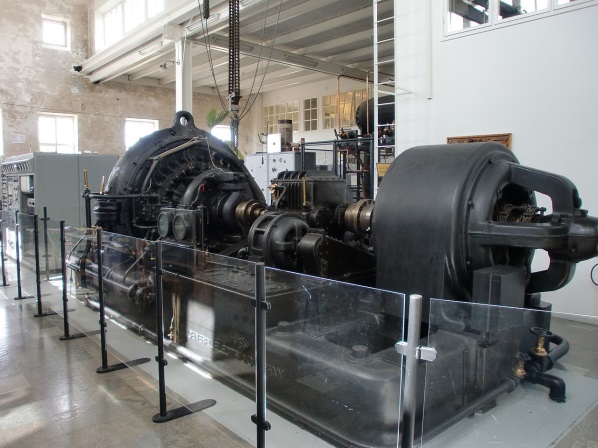 ω
1
3
4
2
T0
TL
T0=TL=Tr
Machine tools: torque-speed curves
 motionless torque,
 rated torque of a machine tool,
– rated speed of a machine tool,
 current rate of machine tool speed,
– exponent.




1
2
Td
Td
Td
Td
Types of electric motors: torque-speed characteristics
electric drive
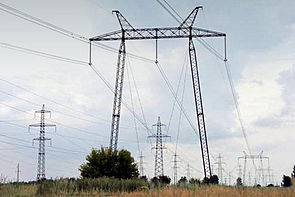 dc motor
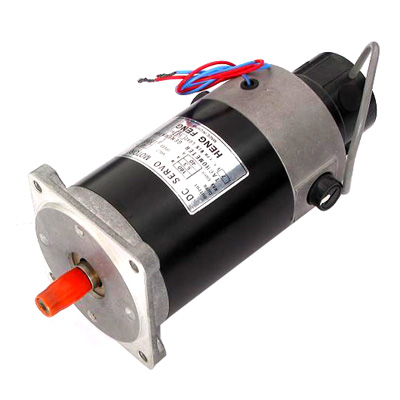 ac motor
synchronous motor
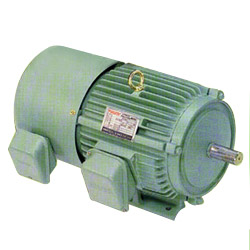 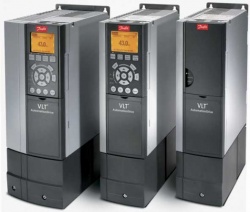 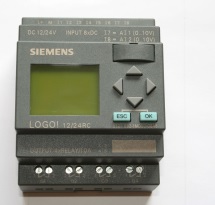 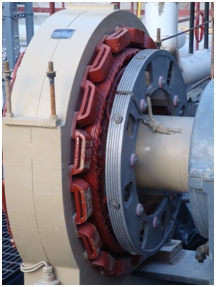 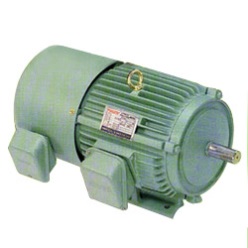 
5
2
1
3
4
Td
Torque-speed curves of electric drives
DC motor: specific points of torque-speed curves

No load speed
Drop of the speed
0
L
1
L,1
1-st curve
Load torque
Load speed 1
Operating point 1
2
L,2
Starting point
2-nd curve
Operating point 2
Load speed 2
Td
0
Tst
TL
AC motor: specific points of torque-speed curves

Operating point 1
No load speed  1
Drop of the speed
0,1
Load speed  1
1
L
L,1
Operating point 2
No load speed  2
0,2
2
1-st curve
L,2
2-nd curve
Load speed  2
cr,1
Starting torque 1
Critical speed 1
cr,2
Critical torque
Critical speed 2
Starting torque 2
Td
Tst,2
0
TL
Tst,1
Tcr
Synchronous motor: specific points of torque-speed curves

No load speed
1
1-st curve
0=L
L=0
Load speed
Operating point 1
Load torque
2
2-nd curve
Operating point 2
Td
0
TL
Mechanical part of an electric drive
Static stability 
of an electric drive

Td
Static stability of an electric drive
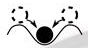 stiffness
(1<0)
1
<0
L
T>0
T>0
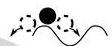 (2>0)
2
>0
TL

2
1
3
4
Td
Operated part of torque-speed characteristics of the 
 electric drive
Td,max
Mechanical part of an electric drive
Accelerating and decelerating of electric drives

Td
TL
JM
JL

Fundamental relationships
TL,r
TL,a
TL

0
2
Positive dynamic
torque
L,2
1
L,1
Td
TL,1
Td,st
TL,2

0
Negative dynamic
torque
1
L,1
2
L,2
Td
TL,2
Td,st
TL,1

Td
0
2
Positive dynamic
torque
L,2
1
L,1
TL,1
TL,st1
Td,st
TL,2
TL,st2

Td
0
1
Negative dynamic
torque
L,1
2
L,2
TL,2
TL,st1
Td,st
TL,1
TL,st2

Negative dynamic
torque
0
1
L,1
2
L,2
Td
Td,st
TL,2
TL,1

Positive dynamic
torque
0
L
Negative dynamic
torque
Td
TL,1
Td,st
TL,2

2
0
L,2
1
L,1
Positive dynamic
torque
Td
TL,1
TL,2

Negative dynamic
torque
0
1
L,1
2
L,2
Attention!
TL,2>Td,st
Td
Td,st
TL,2
TL,1